Module 4 - Part 3
Even More Recursion
Advanced Recursion
For simple examples, recursion isn’t required – you could technically use a loop.
In-class question: write a program that lists all of the files on your hard drive
You have multiple folders/directories that contain multiple files and multiple folders/directories!
In-class question: write a program that traverses a maze (decisions: go left, go right, go straight)
Advanced Recursion
Sometimes recursion involves processing things non-linearly (i.e. multiple available paths)    
Recursion uses the activation stack as a "reminder" (breadcrumb) of where we've been and what remains to be done.
What does it look like?
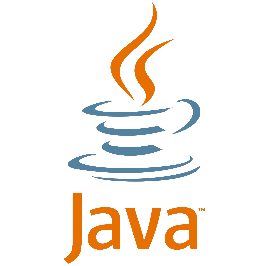 void DoWork(int i){  PRINT(i);  if (i > 2)  {    DoWork(i-1); // The IDEA: multiple    DoWork(i-2); // recursive calls  }  PRINT(i);}
// Call using DoWork(4)
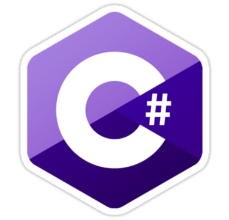 Output
4
3
2
2
1
1
3
2
2
4
Multiple Recursion
Fibonacci series:  an= a(n-1) +a(n-2)
Example: 0,1,1,2,3,5,8,13,…
Write a multiply recursive method:
		int Fib (int n)
 		{                        
		}
(Remember base case first!)
The solution
static int Fib(int i) {  
  if (i==1)      // base case 1
    return 0;
  else if (i==2) // base case 2
    return 1;  
  else    
    return Fib(i-1) + Fib(i-2);
} // Trace with Fib(4)
String Processing
How can we reverse a string recursively?
Pseudo-code solution
Base case is when string is empty (already reversed) 

 Idea: repeatedly remove the first character and append to the end
String reversal code
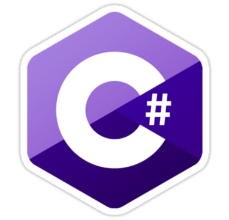 public string Reverse (string s){  if (s.Length==1)    return s;  else    return Reverse(s.Substring(1)) + s[0];}
String reversal code
String reverse (String s){  if (s.length()==1)    return s;  else    return Reverse(s.substring(1)) 
			 + s.charAt(0);}
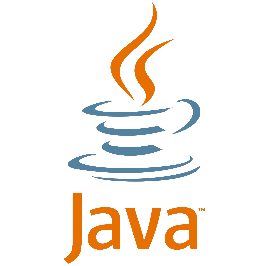 Non-linear Recursion
Back to the folders and files problem: it is non-linear   
Possible using iteration, but need an additional dynamic data structure.   
We can leverage the activation stack to remember for us.
Non-linear Recursion
Consider the steps to count the total number of files:
If we're in a folder with no subfolders, then we return the number of files in the current folder 
Otherwise, we return the count of the files in the folder + a recursive call for the subfolders 
It's the second part that's tricky... but notice that's where the recursive call comes in.  We just need to recursively call for each subfolder (so this is recursion wrapped inside of iteration)
“Pseudocode” Solution
int CountFiles(Directory d) {	int file_count = 0;
	file_count = # of files in d	foreach (Directory d in d.GetDirectories())    		file_count += CountFiles(sub_folder);	return file_count;}
// Start with CountFiles (“/” or “C:\”)
Merge Sort
In 1321 you learned 3 ways to sort an array:
Bubble Sort
Compare array[i] and array[i+1] if they are in the wrong order swap them, continue until you reach end of array.  Start over, do it again.  Each pass moves one number to its correct place. 
Selection Sort
Assume the first cell holds the smallest value, check every other cell in the array.  Once you identify the smallest swap it with cell 0.  
Now assume cell 1 is the smallest, compare it with every other cell in the array.  Once you identify the new smallest, swap it with cell 1 ...
Insertion Sort
Find the smallest move it to a new array
Big O
For all 3 of these sort algorithms, we’d say that they are O(N^2)
Sorting an array with 10 things will take 100 operations
Sorting an array with 1,000,000 cells will take 1,000,000,000,000 operations.
Thus they are not great. 
Surely there must be a better way?
Yes, now that we understand recursion, let’s look at Merge Sort
It has a BigO of O(N LogN)
Let’s see it run:
https://www.hackerearth.com/practice/algorithms/sorting/merge-sort/visualize/
Merge Sort Example
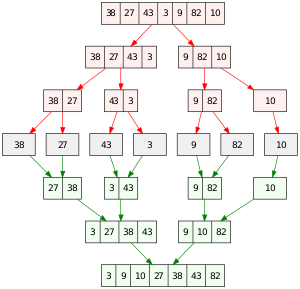 Source:  Vineet Kumar. WikipediaPublic Domain
MergeSort Method
public static void mergeSort(int[] a, int n) {
   if (n < 2) {
       return;
   }
   int mid = n / 2;
   int[] l = new int[mid];
   int[] r = new int[n - mid];

   for (int i = 0; i < mid; i++) {
       l[i] = a[i];
   }
   for (int i = mid; i < n; i++) {
       r[i - mid] = a[i];
   }
   mergeSort(l, mid);
   mergeSort(r, n - mid);

   merge(a, l, r, mid, n - mid);
 }
Merge Method
public static void merge(
 int[] a, int[] l, int[] r, int left, int right) {
   int i = 0, j = 0, k = 0;
   while (i < left && j < right) {
       if (l[i] <= r[j]) {
           a[k++] = l[i++];
       }
       else {
           a[k++] = r[j++];
       }
   }
   while (i < left) {
       a[k++] = l[i++];
   }
   while (j < right) {
       a[k++] = r[j++];
   }
 }
A main method to call it
public static void main(String[] args) {
   int[] myArray = new int[] {50,2,9,7,44,32,17,5};
   mergeSort(myArray,8);
   for(int i=0;i<8;i++) {

     System.out.println(myArray[i]+" ");
   }
 }
In-class Questions
Warm-up: write a recursive function that determines how many function calls can go on the stack until it crashes.  Hint: pass it a number.
Medium: Imagine an array of numbers.  Can you use recursion to sum them up?  Hint: the sum is array[0] + the sum of the rest of the array.
Medium: Imagine an array of sorted numbers. In the most efficient way possible, can you see if the number 45 exists in that array using recursion (hint: right half and left half)
Medium:  Calculate compound interest on a starting amount over a number of years.
Harder:  Towers of Hanoi
Harder: Imagine a 1000x1000 2D array of characters that represents a maze.  If the cell has an ‘X’, there is a wall there.  If a call has a space ‘ ‘, there is no wall.  Assume there is a valid path out and you start in the middle.  Use recursion to find your way out!